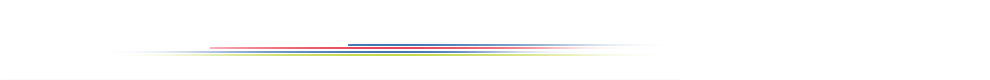 Réunion CAQES
Lundi 3 septembre 2018
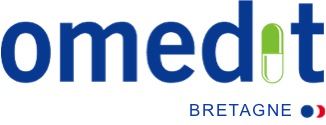 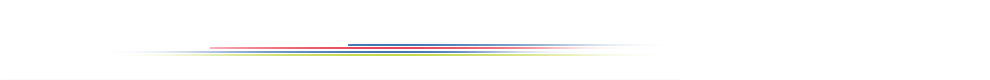 Ordre du jour
Présentation des profils OMéDITs

Démarche de simplification du recueil
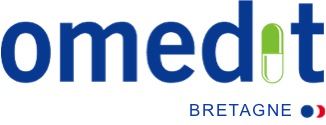 PROFIL MCO-ESPIC
Med Chir Onco 

Page 1 : 

Synthèse (scores agrégés) des autoévaluations

Résultats 

Approche territoriale 
(proposition 2019 : cotation oui si document produit par le territoire de santé)
Page 1 : 

Synthèse (scores agrégés) des autoévaluations

Résultats 

Approche territoriale 
(proposition 2019 : cotation oui si document produit par le territoire de santé)
Page 2: Système d’information 

Evaluation de la qualité de l’argumentation

Tableau de bord des scores  des autres ES

 tableau de bord de la qualité de l’argumentation des autres ES
Page 2 : Système d’information 

Evaluation de la qualité de l’argumentation

Tableau de bord des scores  des autres ES

 tableau de bord de la qualité de l’argumentation des autres ES
Page 3: 
Qualité
Sécurité
PCEM
Page 3: 
Qualité
Sécurité
PCEM
Page 4: 
Pharmacie Clinique
Page 4: 
Santé Publique
Page 4: 
Pharmacie Clinique
Page 4: 
Santé Publique
Page 5 : 
Médico eco
Page 5 : 
Médico eco
Page 5 : 
Médico eco
PROFIL MCO Privé
Med Chir Onco 

Page 1 : 

Synthèse (scores agrégés) des autoévaluations

Résultats
PROFIL SSR PSY
Public et ESPIC

Page 1 : 

Synthèse (scores agrégés) des autoévaluations

Résultats
PROFIL SSR PSY
Privé

Page 1 : 

Synthèse (scores agrégés) des autoévaluations

Résultats
PROFIL HAD

Page 1 : 

Synthèse (scores agrégés) des autoévaluations

Résultats
PROFIL Dialyse

Page 1 : 

Synthèse (scores agrégés) des autoévaluations

Résultats
PROFIL SSR PSY
Public ESPIC

Page 1 : 

Synthèse (scores agrégés) des autoévaluations

Résultats
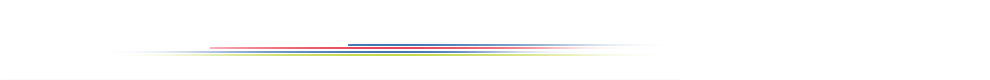 Ordre du jour
Présentation des profils OMéDITs

Démarche de simplification du recueil
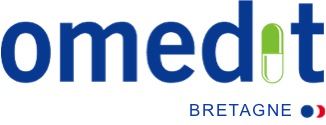 Simplification du recueil du RA du CAQES
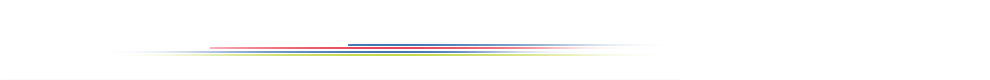 Constat : 43 indicateurs mais 172 lignes de données
Rappel des conclusions de la réunion du GT CAQES du 27 juin 2018 :
Simplification du recueil sans modification du contenu du contrat
La simplification du recueil cible la saisie des données 
La simplification du recueil cible les éléments de preuve
Le GT préconise un maintien de l’ensemble des indicateurs, même si les cibles sont atteintes par les ES
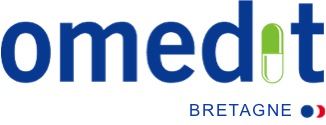 Simplification du recueil du RA du CAQES
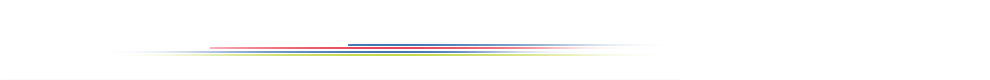 Proposition de cibles de limitation du recueil de données par les ES validé par le GT validé le 27 juin 

Indicateurs HN (2), 
IPAQSS (12), 
TbIN (32)
Suppression des lignes dans le recueil de données
Absence d’éléments de preuve

Le fichier restitué prend en compte les résultats de l’ES
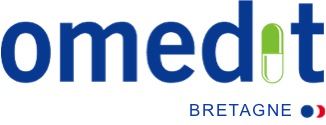 Simplification du recueil du RA du CAQES
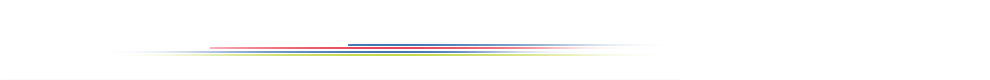 - 4 lignes
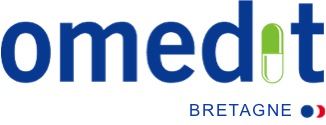 - 13 lignes
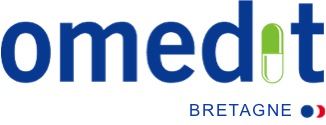 - 5 lignes
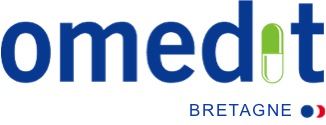 Simplification du recueil du RA du CAQES
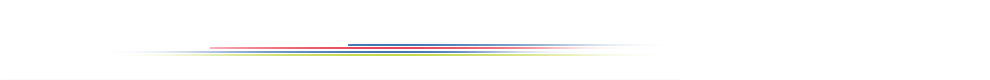 Nouvelles propositions de cibles de limitation du recueil de données par les ES :
Données produites par l’assurance maladie :
Indicateur 5
Indicateurs médico-économiques PHEV 37 et 38 (répertoire et Biosimilaires)
Données chiffrées de l’indicateur 41 (évolutions des dépenses PHEV)
Données produites par l’ARS :
Données chiffrées des indicateurs 42 et 43 (évolution des dépenses MO et LPP)
Données produites par Onco Bretagne :
Indicateur 35 (PPS en cancérologie)
Données produites par l’OMéDIT :
Indicateur 36 (participation aux travaux régionaux et ATIH)
Suppression des lignes dans le recueil de données
Absence d’éléments de preuve
Le fichier restitué prend en compte les résultats de l’ES
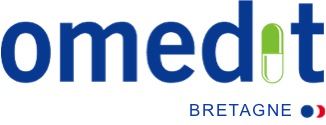 - 2 lignes
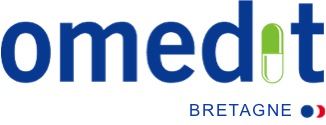 - 12 lignes
- 2 lignes
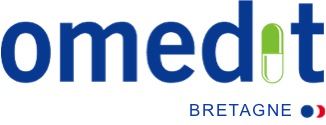 - 2 lignes
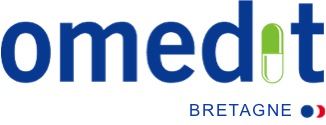 - 2 lignes
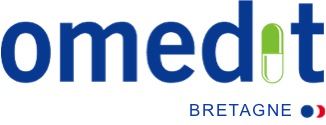 - 9 lignes
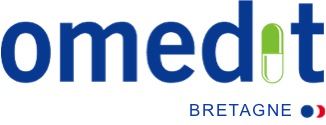 TOTAL : réduction de 51 lignes
Simplification du recueil du RA du CAQES
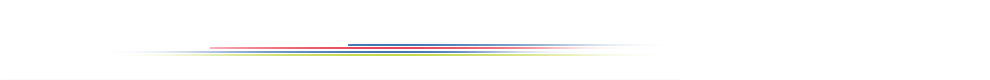 Validation du maintien des indicateurs:

Historique des propositions :
Remplacer le taux de DMI tracés (sanitaire) par nom du logiciel de traçabilité
Item « Politique du médicament » dans prescription en DCI (11)
Limitation du nombre d’items (3 ou 4) pour programme action et étude de risque qualité sécurité de la PCEM (13 à 16)
Plan de formation des professionnels (17 )
Uniquement 1 item dédié aux outils dans partage d’information ville/hôpital (22)
Non mesure des DNI (29) dans conciliation
Non mesure de l’indicateur 34 relatif à l’antibioprophylaxie
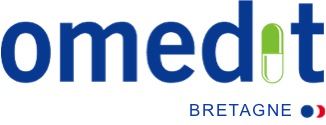 Simplification du rapport d’étape du CAQES
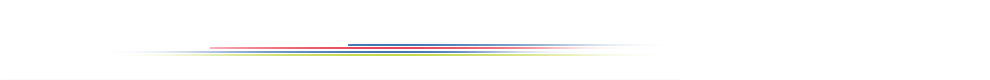 Les Attendus :
+ Volet Interruption de tâche (ou indicateur 36
ET Trigger Tools
Simplification du rapport d’étape du CAQES
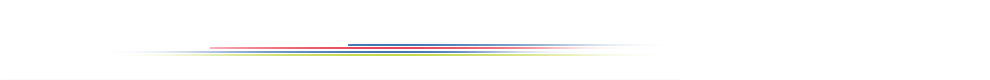 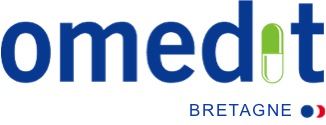 Simplification du rapport d’étape du CAQES
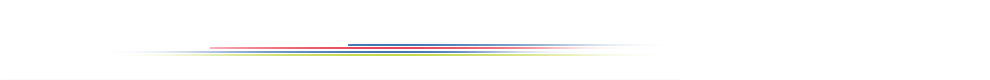 Validation du maintien des cotations  ? :

Item organisation de la déclaration des EIG dans 19
Regroupement des niveaux 1 et 2 pour analyse ordonnance (24 et 25)
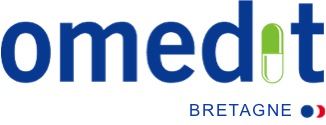 Simplification du rapport d’étape du CAQES
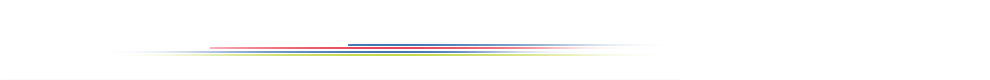 Seuils : 25/50/75
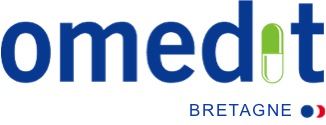 Simplification du rapport d’étape du CAQES
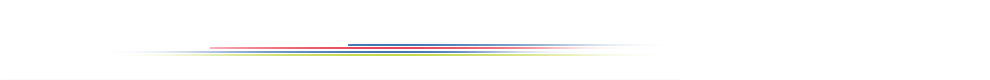 Taux cibles moins difficiles en 2018
Niveau 1+2+3 : 30/50/80
Niveau 3 : pas de seuil attendu en 2018
Taux d’atteinte moins difficiles en 2018
Cotation C : taux de satisfaction de 50 %
Cotation B : taux de satisfaction de 80 %
Cotation A : taux de satisfaction de 80 %
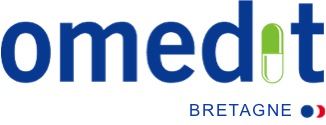